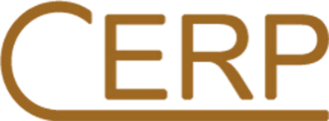 European Committee for Postal Regulation
Chairman:  Mr. Germán Vázquez (E)
Vice-Chairman:  Mr. Nikola Trubint (SRB)
Vice-Chairwoman: Ms. Rasa Jasiulionienè (LTU)
Updated  March 2023
PLENARY GROUP
36 member countries
Steering Group
Austria, France, Lithuania,
Serbia and Spain
WG UPU - 35 member countries
Chairman: Mr. Farid Tamimount (F)


Austria, Belgium, Bosnia and Herzegovina, Bulgaria, Croatia, Czech Republic, Denmark,
 Estonia, Finland, France, Georgia, Germany, Greece, Hungary, Italy, Latvia, Liechtenstein, Lithuania, 
Luxembourg, Republic of North Macedonia, Malta, 
Montenegro, Netherlands, Norway, Poland,  
 Portugal, Romania, Serbia, Slovak Republic, Slovenia, Spain, Sweeden, Switzerland, Türkiye 
and United Kingdom
WG POLICY – 33 member countries
Chairman:  Mr. Andreas Hach (AUT)



Austria, Belgium, Bosnia and Herzegovina, Bulgaria,  Croatia, Czech Republic, Denmark, Estonia,
 Finland, France,Georgia, Germany, Greece, Hungary, Latvia, Liechtenstein, Lithuania, Luxembourg, 
Republic of North Macedonia, Malta, Montenegro, Netherlands, Norway, Poland, Portugal, Romania, Serbia, Slovak Republic, Slovenia, Spain, Sweden,
 Türkiye and United Kingdom
Ministries Group
24 member countries